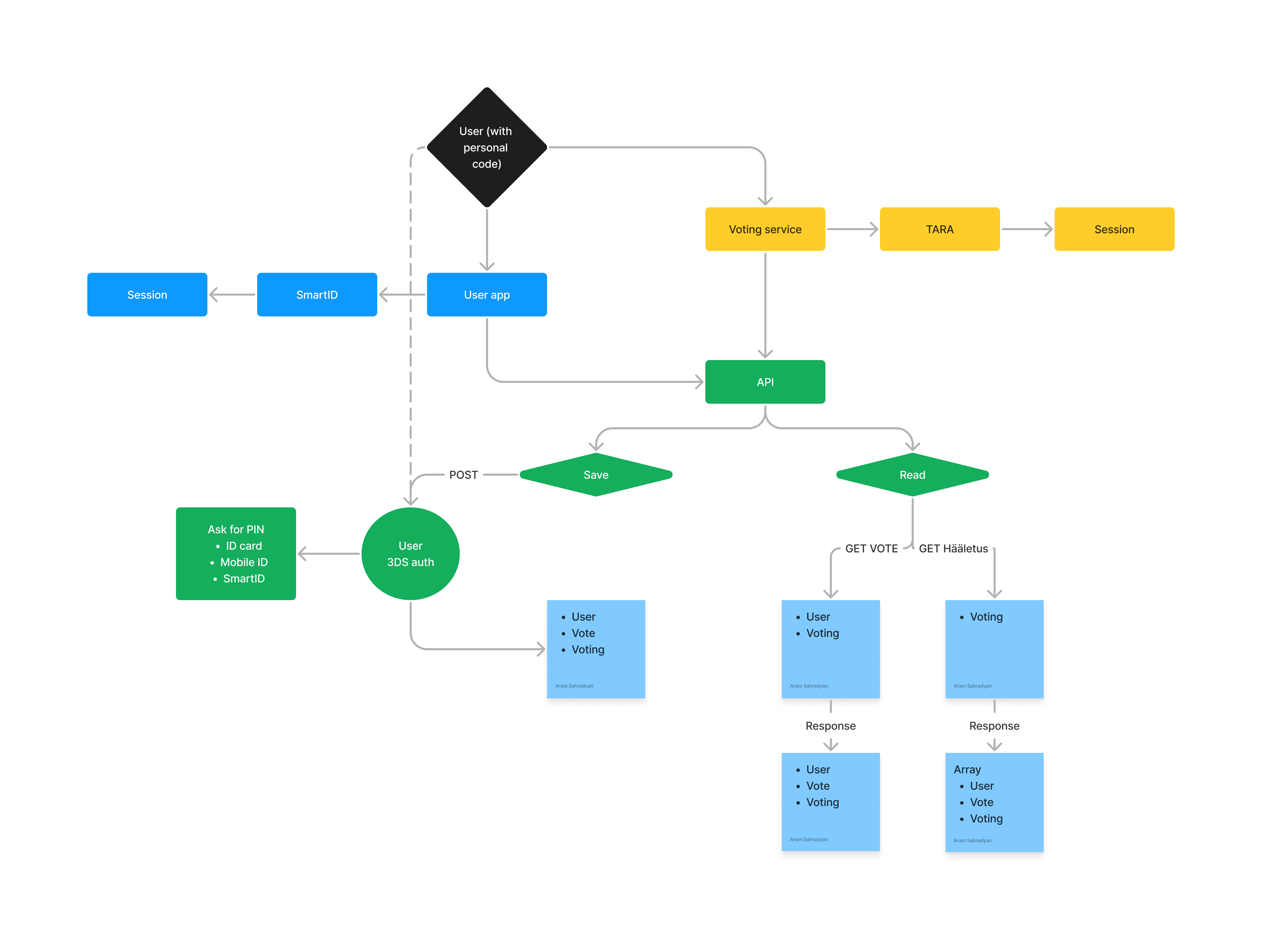 My e-vote: the simple, secure and scalable way to vote onlineFrom Estonia to the world
Powered by ElektIT OÜ
[Speaker Notes: AI-generated content may be incorrect.

---

In this pitch, we will present our startup's innovative approach to addressing key challenges in [Industry/Market]. We will cover the problem we are solving, our unique solution, target customers, competition, market size, current status, future plans, team, and our current needs.]
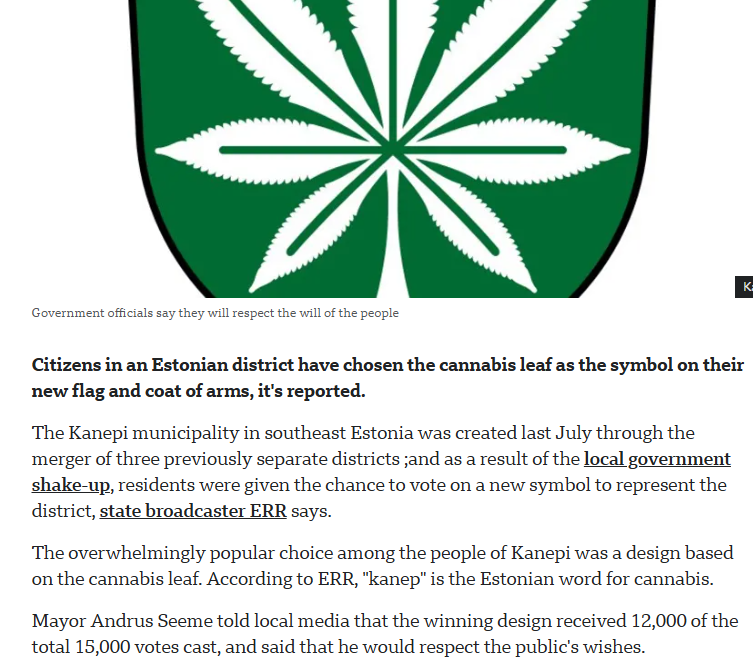 ProblemMost online voting today is either too expensive, too insecure, or too complicated.Even in digital societies like Estonia, organizations struggle with:- Lack of trust in how votes are handled or counted- Legal risks (e.g., GDPR compliance)- Time and cost of secure infrastructure- Global participation limitations
[Speaker Notes: Understanding the problem is crucial for identifying the opportunity for our startup. We will highlight the market gap that exists and discuss the challenges customers currently face.]
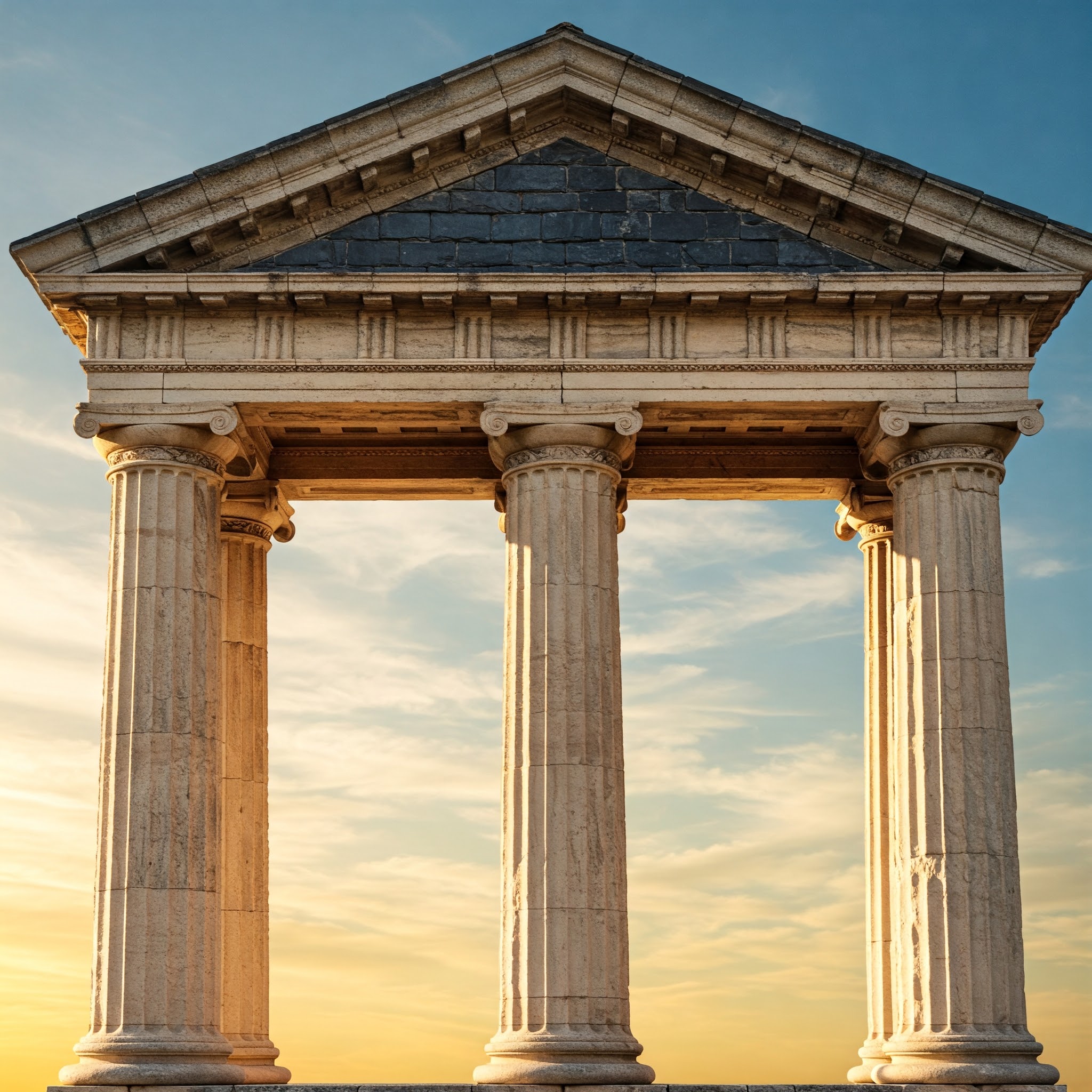 Our Solution – e-voteA modular e-voting system that works like a secure online payment.Embed into your website and run legally valid, trusted votes
My e- vote
Key components:
- Microservice API: secure voting integration
- Authentication & Vote Handling via e-ID
- Mobile App (Prototype): central access to votes

Currently in prototype phase – ready for early adopters
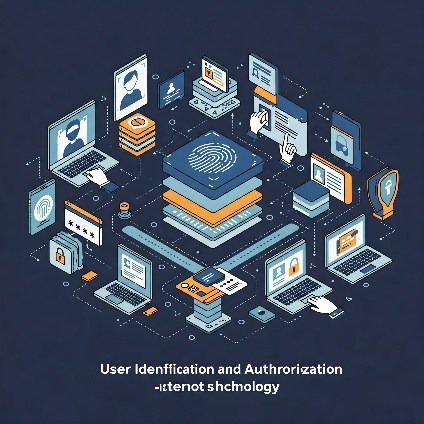 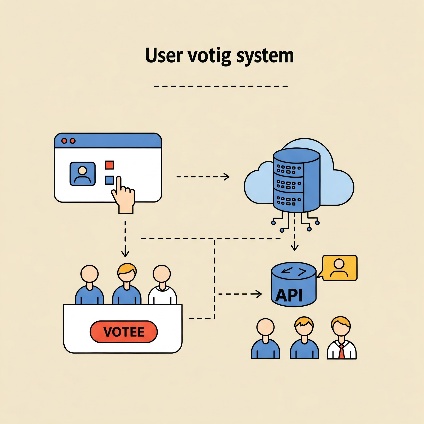 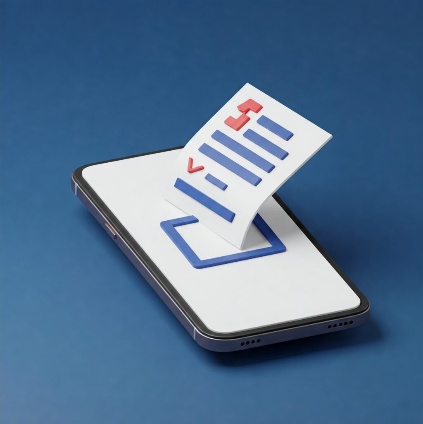 [Speaker Notes: Now that we've identified the problem, let's explore our innovative solution that directly addresses these challenges. Our solution is designed to be effective, efficient, and user-centered.]
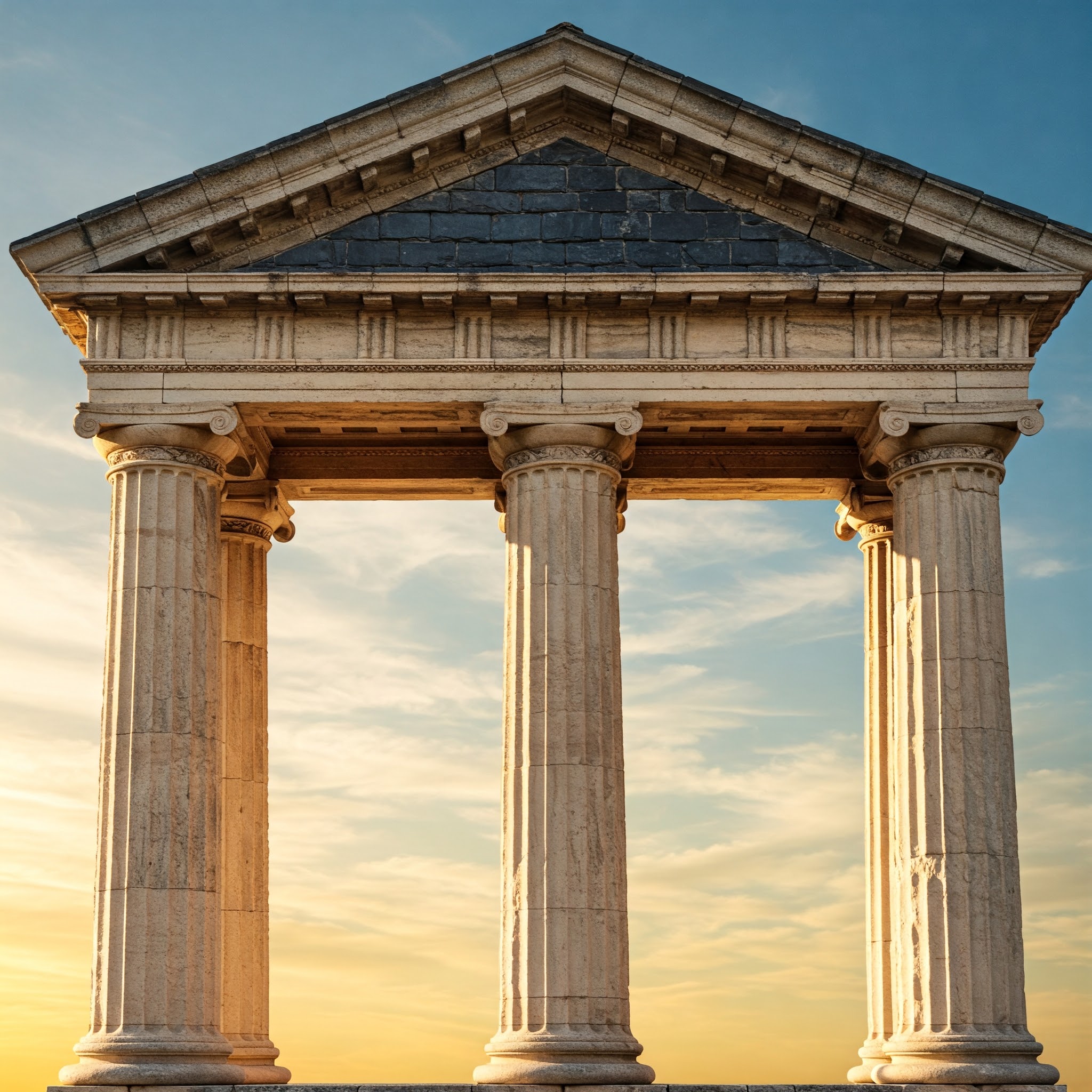 Legally Binding. Seriously Simple.
My e- vote
e-Vote as a secure solution can be accepted by Estonia’s official registrys (as  Business Register):- Board/shareholder decisions fully online- No need for physical presence- Ideal for remote or global teams⚖ Digital votes with legal force—no need to chase signatories.
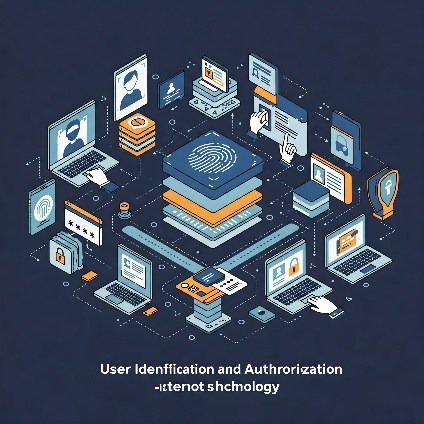 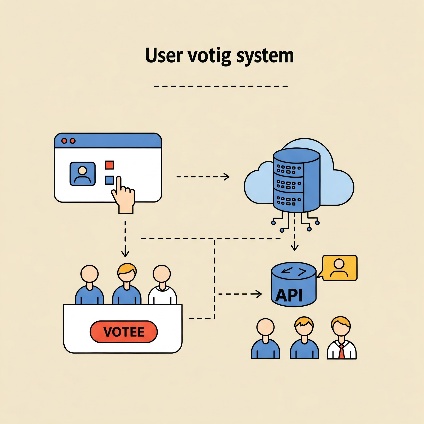 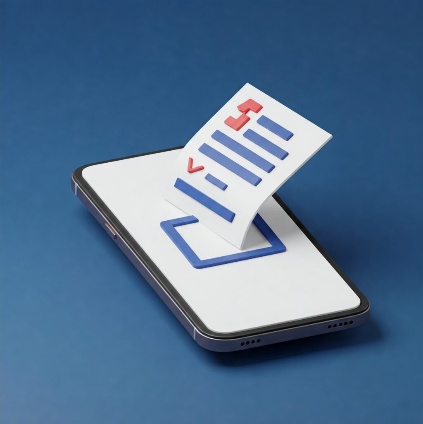 [Speaker Notes: Eeldatavasti hetkel hided slide – tulevikus loodetavasti relevantne]
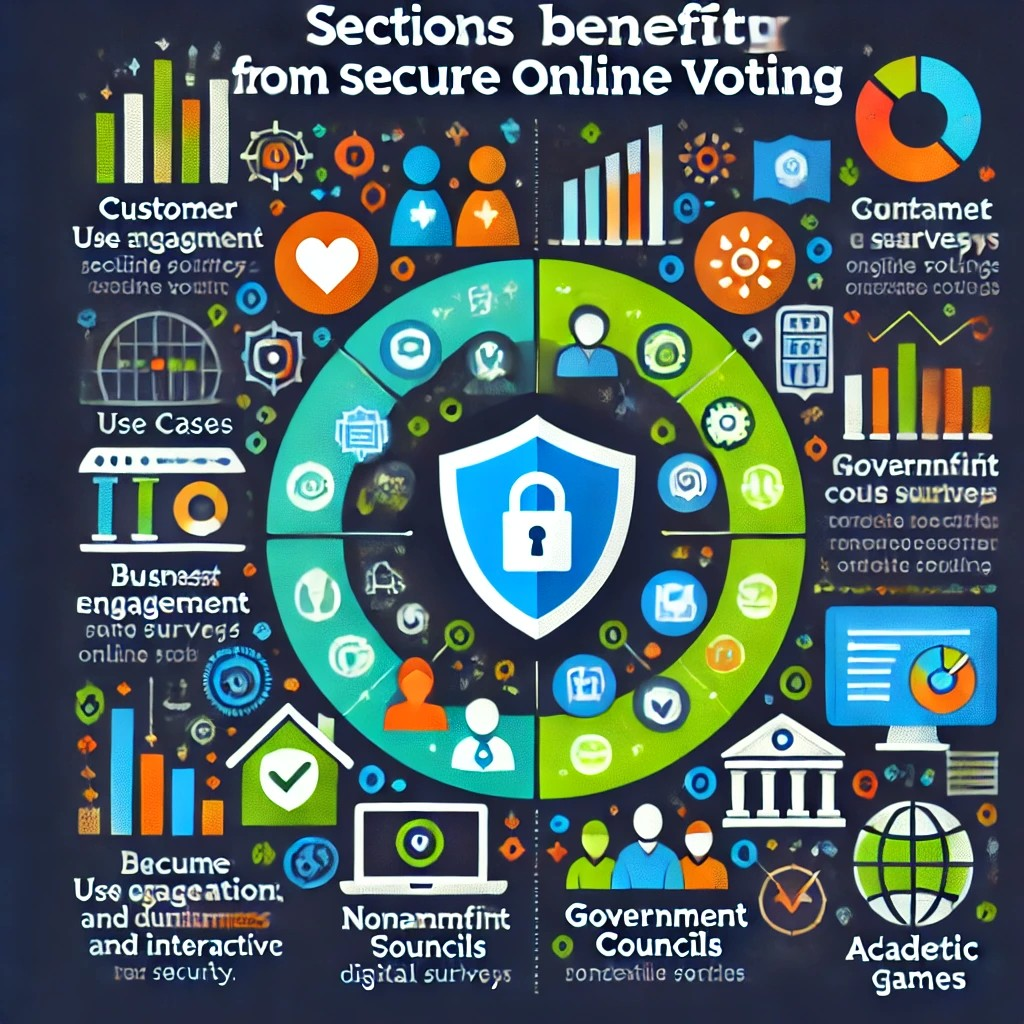 Who We’re Built For?
e-Vote is for organizations needing legal, secure, and effortless voting.Ideal for:- Companies: shareholder or board decisions- NGOs: internal elections or referendums- Municipalities: community engagement- Academic/professional bodies- Customer-facing businesses: digital engagement, customer games, surveys✅ Just embed a button – no infrastructure needed.
[Speaker Notes: Identifying our target customer is crucial for designing our marketing strategy and product development. We will explore who they are and their specific needs.]
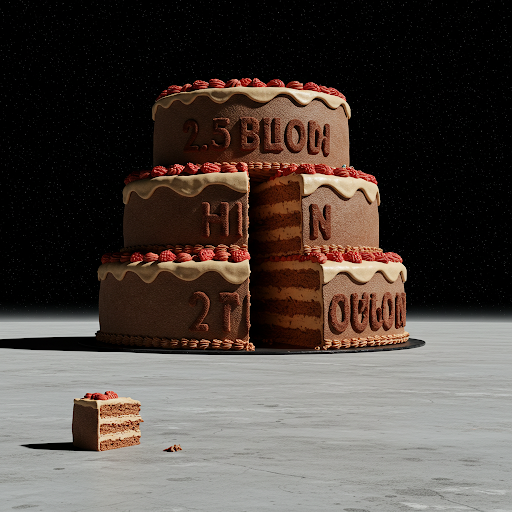 Market potential
Tapping into growing demand for secure, remote voting:

🇪🇪 Estonia:
- 1.4M with e-ID
- ~7M non-governmental votes/year

🇪🇺 EU-wide (e-ID adoption):
- ~500M people
- ~2.5B digital votes/year

Starting from Estonia. Scalable for Europe and beyond.
[Speaker Notes: Understanding market size helps us identify the potential for growth and investment. We will discuss the Total Addressable Market and our reachable market segments.]
Our roots: A Legacy of TrustSpin-off from VOLIS, Estonia’s first local-level e-voting system.Multidisciplinary team with deep experience in:- Digital governance, secure communications- Public sector leadership- Software development and user-centric designWe know what works—and what needs to change
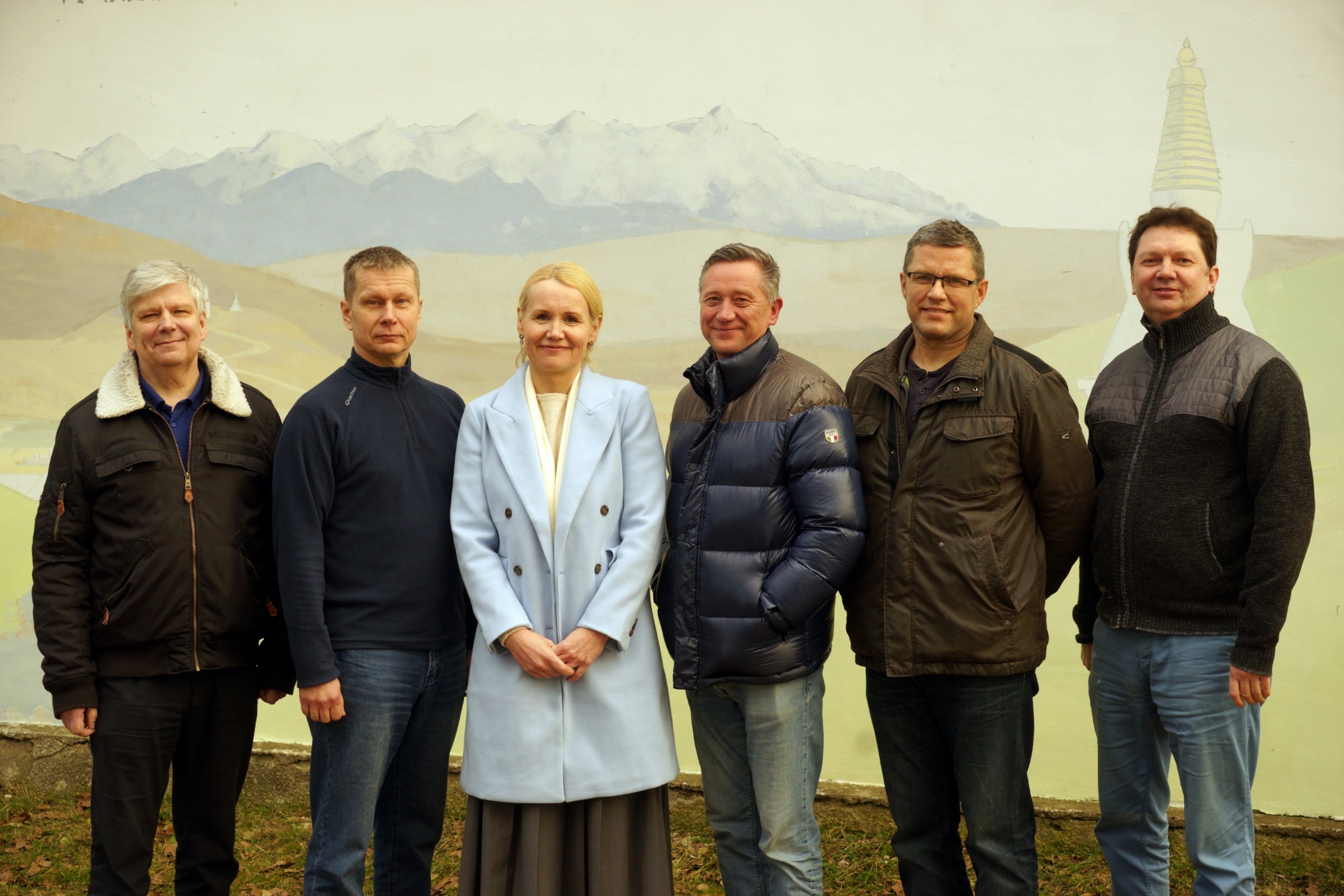 Kerli Elbrecht, Kristina Vain, David Schryer, Jako Jaagu, Hillar Kalam, Peeter Einbaum, Siim Valmar Kiisler, Henri Pook
[Speaker Notes: Understanding the problem is crucial for identifying the opportunity for our startup. We will highlight the market gap that exists and discuss the challenges customers currently face.]
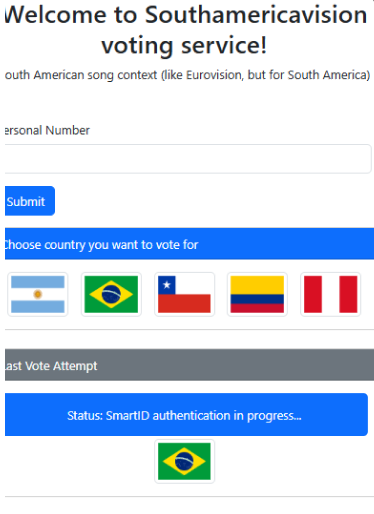 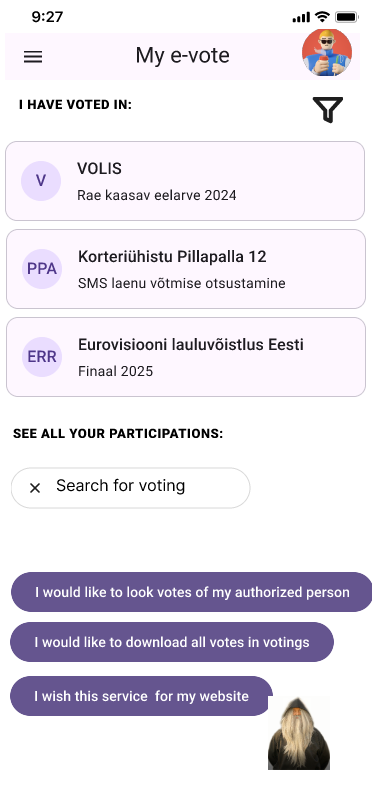 Where We Are Today?✅ Functional Prototype – live in test environments✅ Mobile App Prototype – centralized vote access✅ Early Client Engagements – insights from target users🛠 Finetuning with first partners💸 Preparing to go live – early adopters and strategic support welcome.
(Initial investment goal: €300K)
[Speaker Notes: It's important to highlight where we currently stand in our startup journey. This section will cover our milestones and the progress we have made.]
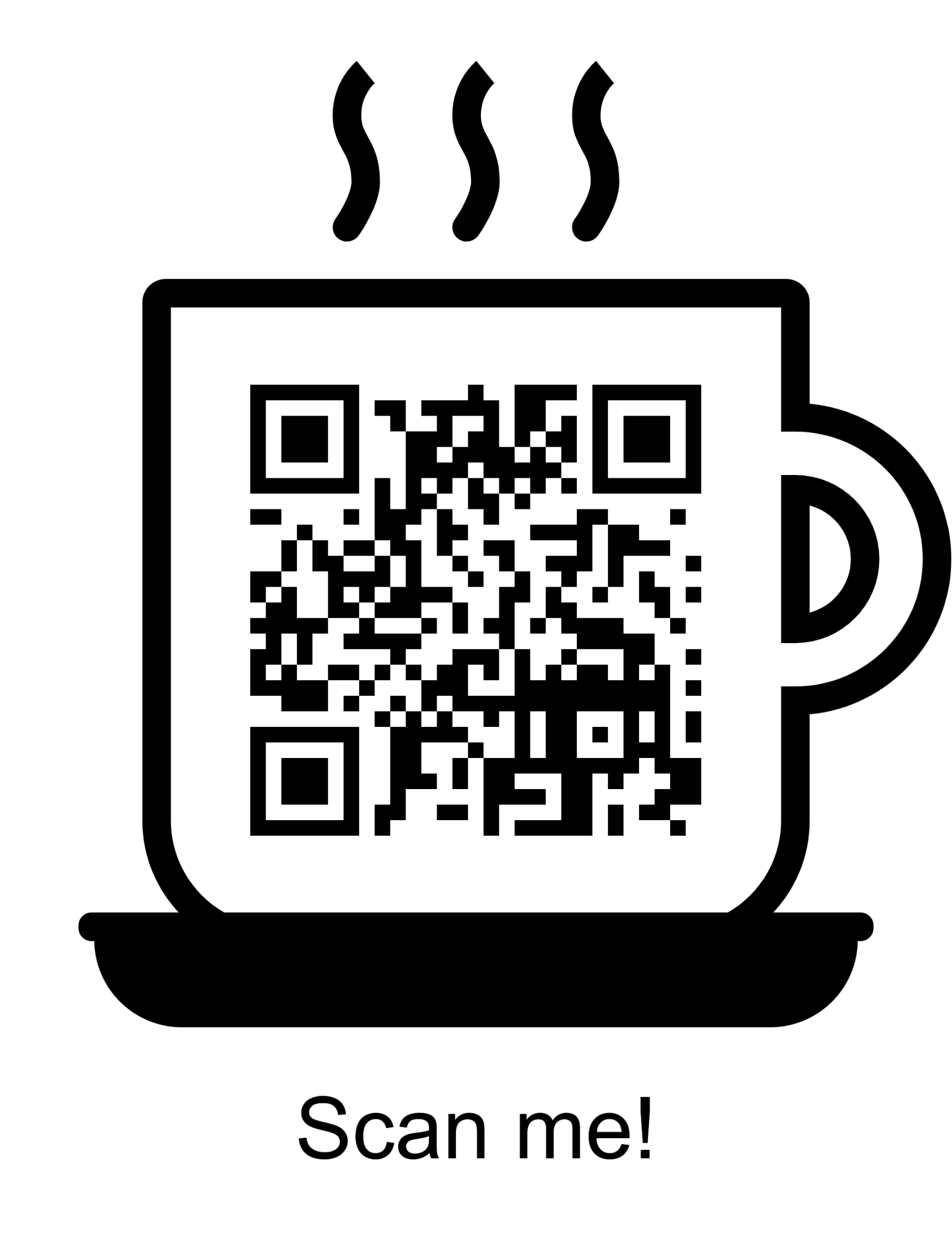 Let’s Make Voting Work for Everyone Looking for partners to make secure, simple, scalable voting a reality.If you run elections, boards, or research—don’t reinvent the wheel.We already built it.📩 info@elektit.com🌐 www.elektit.com
Not for espresso macchiato
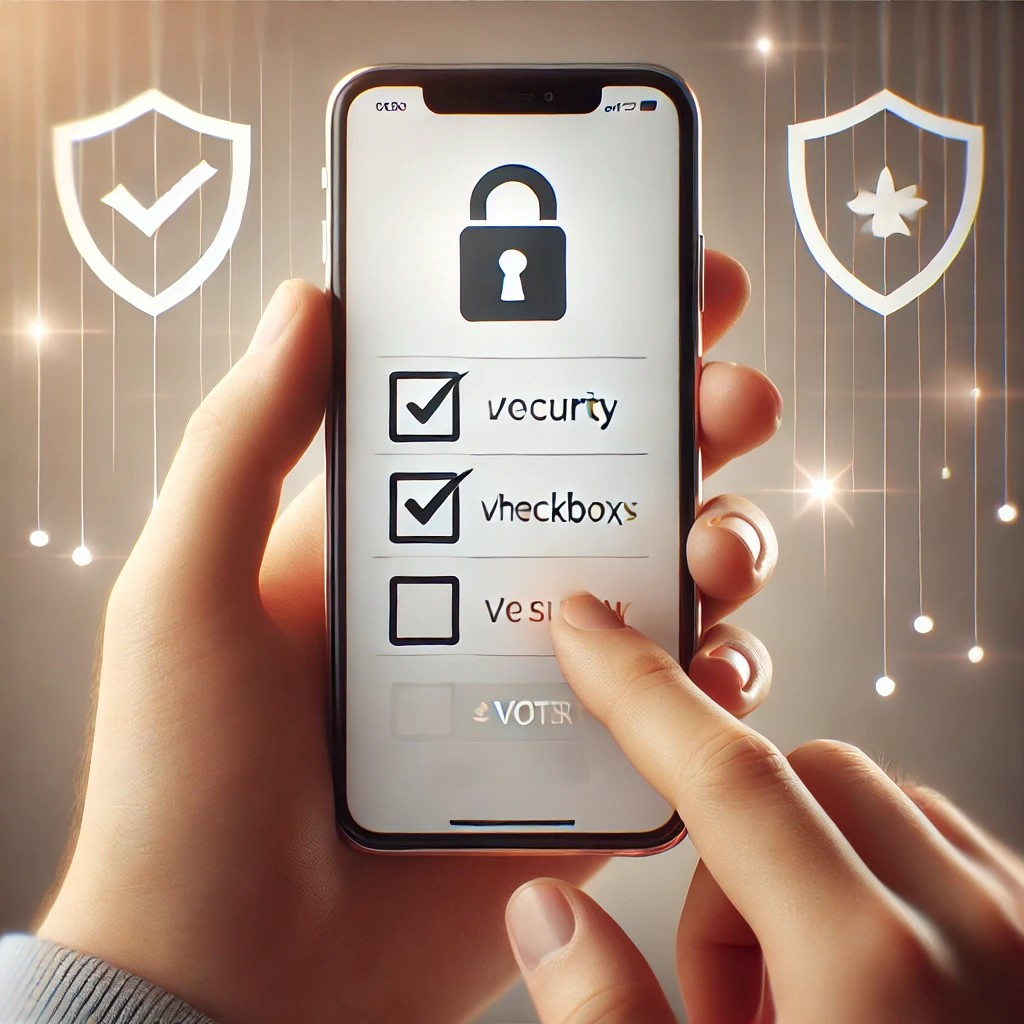 The Voter Experience
e-Vote works for the people who vote:- Vote from anywhere – phone or laptop- Security equal to online banking- Track all past votes in one appFamiliar. Simple. Trusted.